基于OpenStack的散裂中子源计算环境概述—CSNS私有云环境现状
李亚康
中国科学院高能物理研究所东莞分部
中国散裂中子源
2015/8/18，合肥
议  程
2
议  程
3
数据中心整体架构
应用层
基础设施层
4
议  程
5
虚拟化平台建设
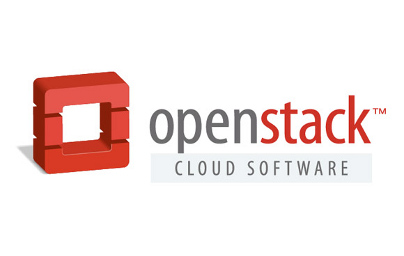 6
统一认证系统
用户管理
单点登录
OAUTH2.0
异构数据库
7
基础设施建设
Puppet与gitlab融合
虚拟机自动注册，同步IPDB，DNS，Puppet信息
8
Openstack部署架构
控制节点之间双机互备，采用冷备的方式，主active，从standby
MySQL高可用，保证数据实时同步
9
网络架构
（控制节点、网络节点）、计算节点、存储节
停用L3-agent——稳定性、性能
物理交换机保证网络的性能和稳定性
实现和内网其他机器无缝互通
松耦合（控制节点、计算节点）
网络节点转发瓶颈和单点故障
10
存储系统建设
Glusterfs，提供NAS存储，存储空间-90TB
RAID 6+1
双副本
Nova，cinder，pubvol
基于标准协议
Gluster存储服务支持NFS, CIFS, HTTP, FTP以及Gluster原生协议，完全与POSIX标准兼容
Instance存储
共享存储
热迁移
块存储（cinder）
Glusterfs
镜像存储
本地文件系统
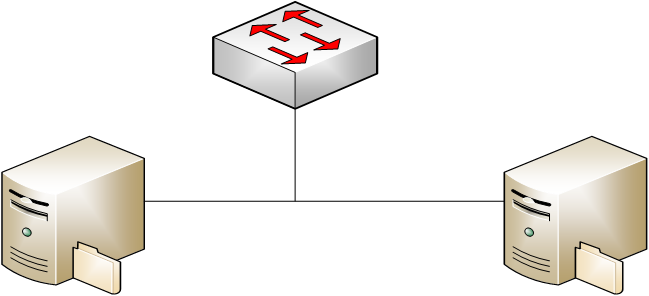 11
支撑环境建设
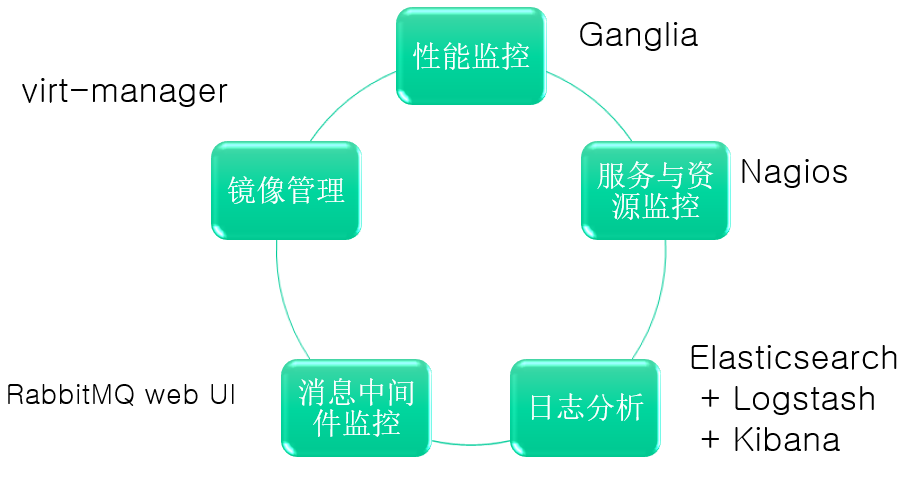 12
议  程
13
计算环境建设
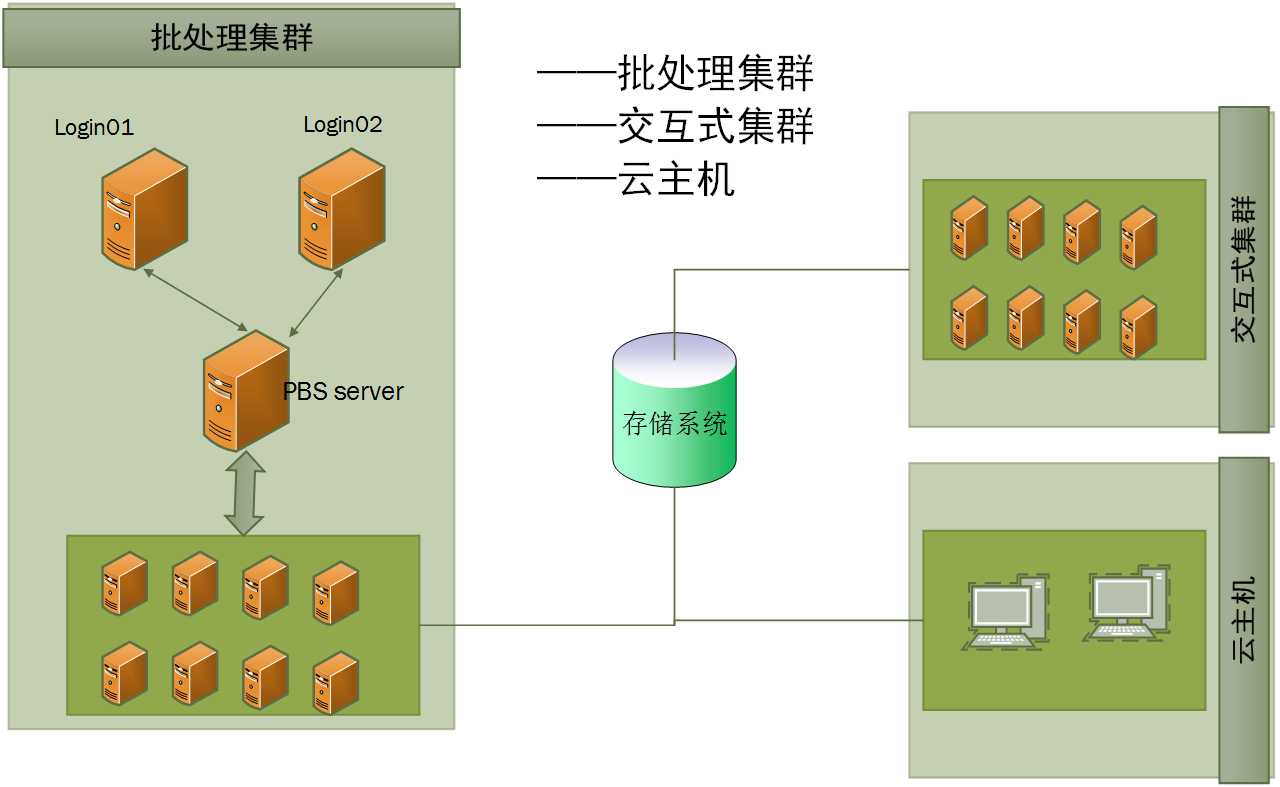 14
Login01
Login03
Login02
torque-client
torque-client
torque-client
高性能计算平台
作业调度系统
子系统
登录集群
调度服务器
计算集群
torque-5.1.0
maui-3.3-4
计算集群
MPI
Hadoop
HA
Pbs_server
maui
Pbs_server
maui
mom
mom
mom
mom
mom
mom
mom
mom
15
议  程
16
展望
硬件
扩展计算资源池，增强计算能力
扩展存储资源池
软件
存储系统调优
KVM性能调优
运维
系统可用性（99……）
更细力度的自动化运维平台和监控平台
计算平台
基于hadoop的离线计算平台
17
总结
数据中心整体架构介绍
基于OpenStack的云计算环境
用户计算需求和集群
展望
18
谢谢！
李亚康
中子科学部-计算机网络系统
2015/7/9